Symmetry and Rotation
Symmetry
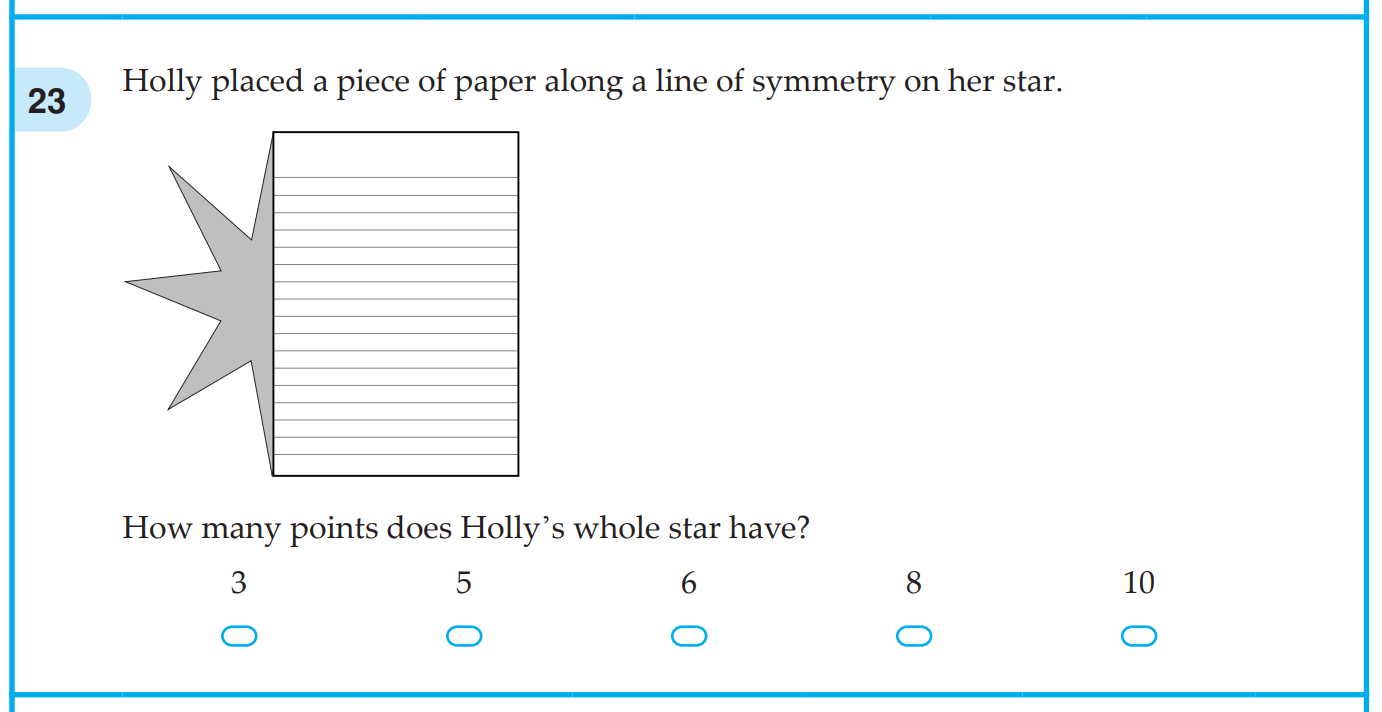 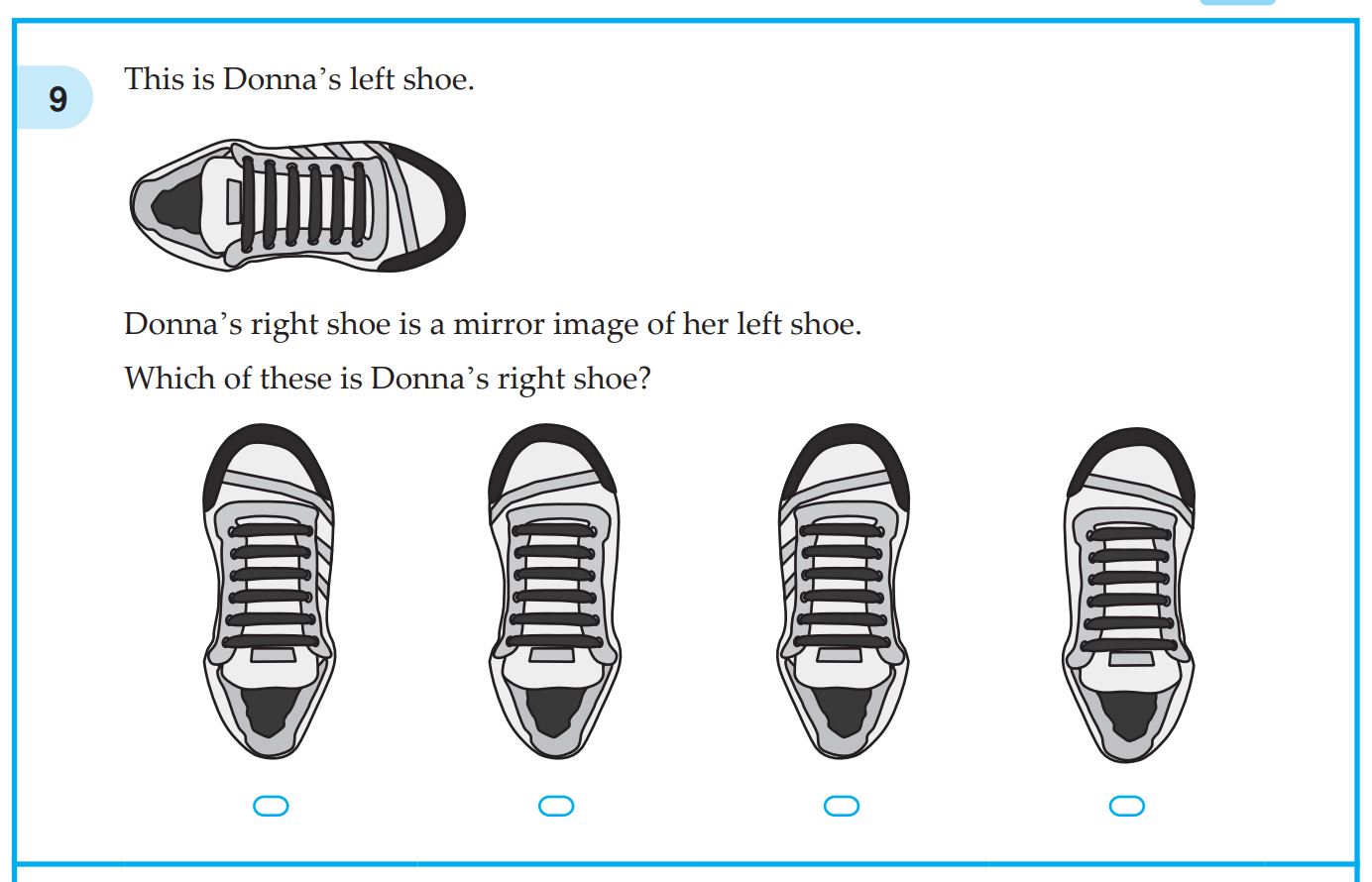 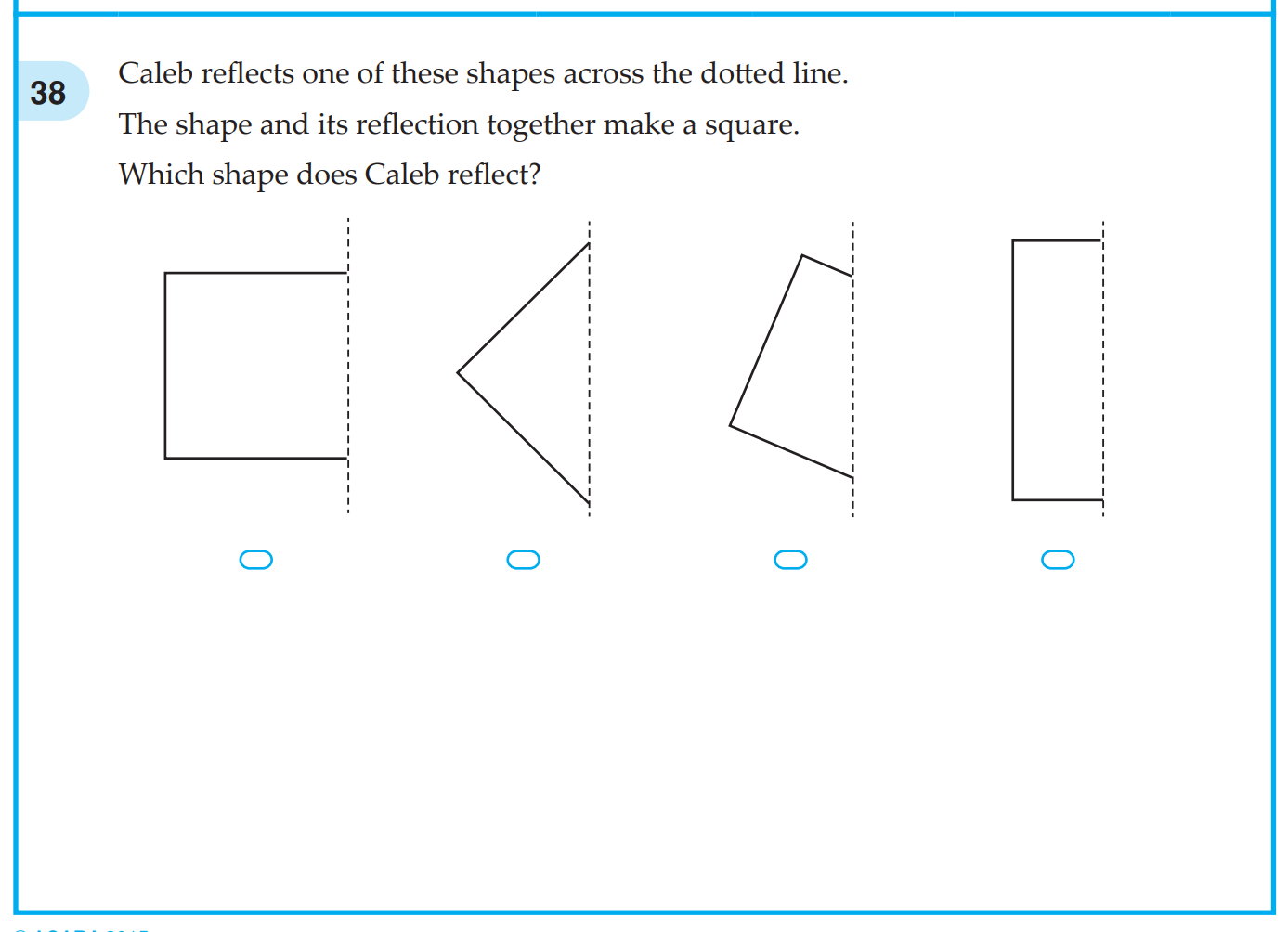 Symmetry / Rotation
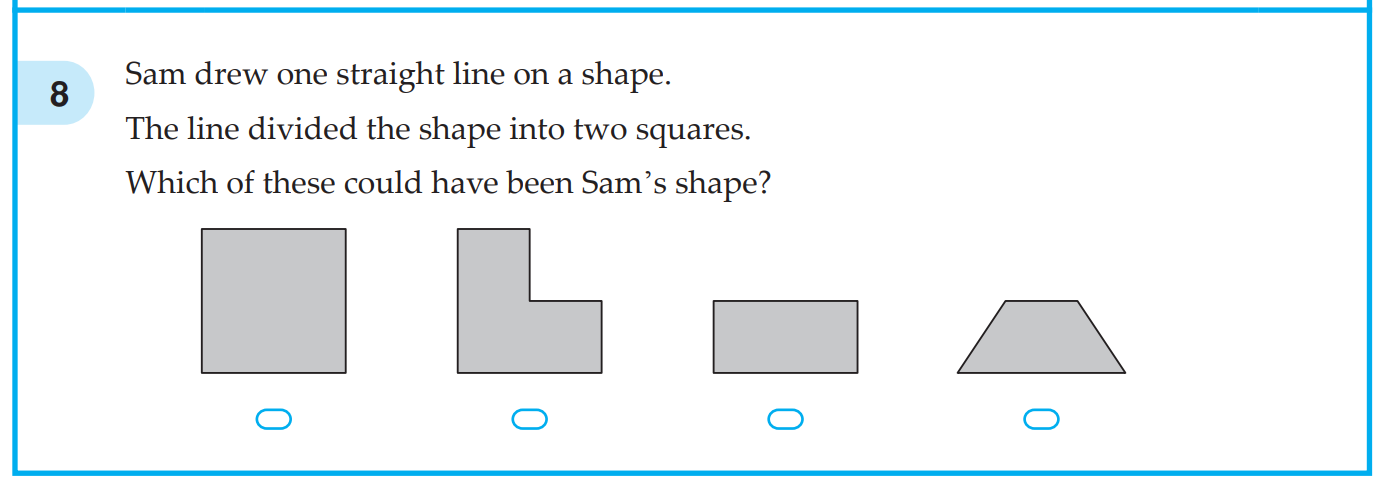 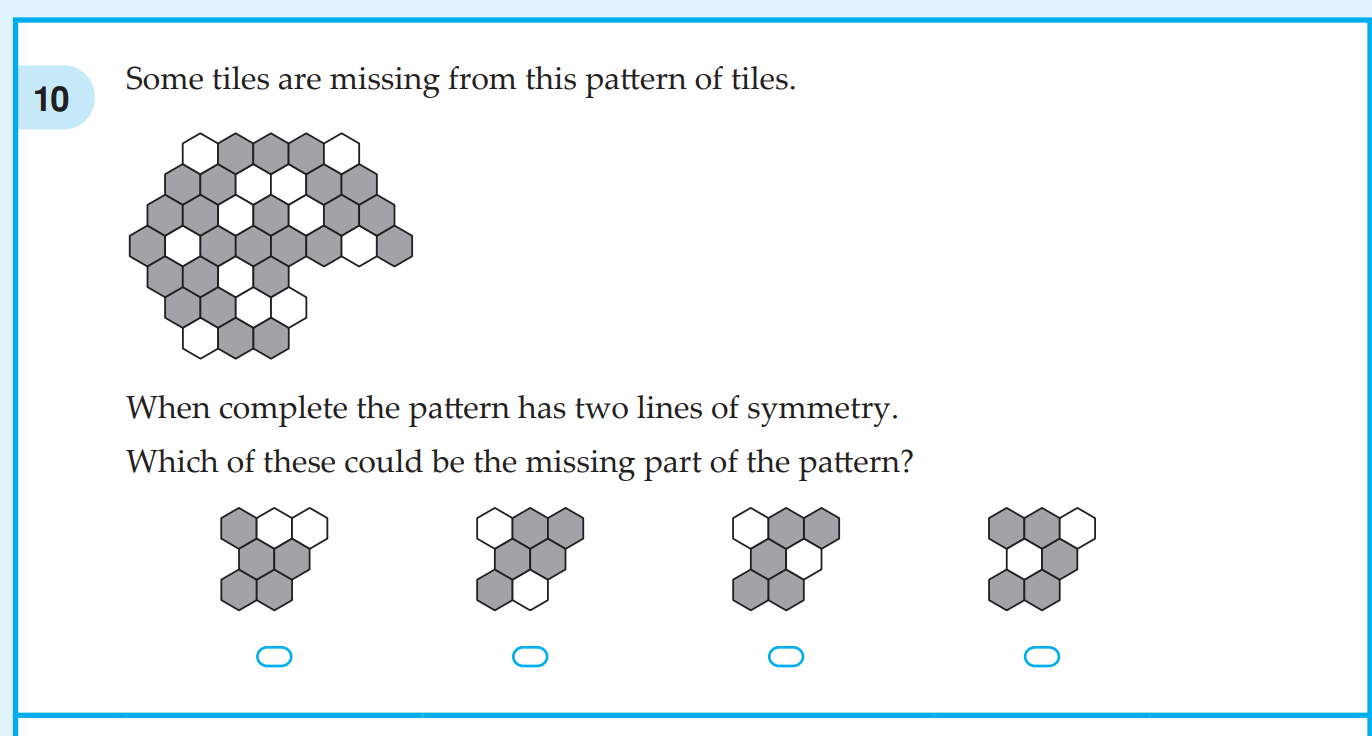 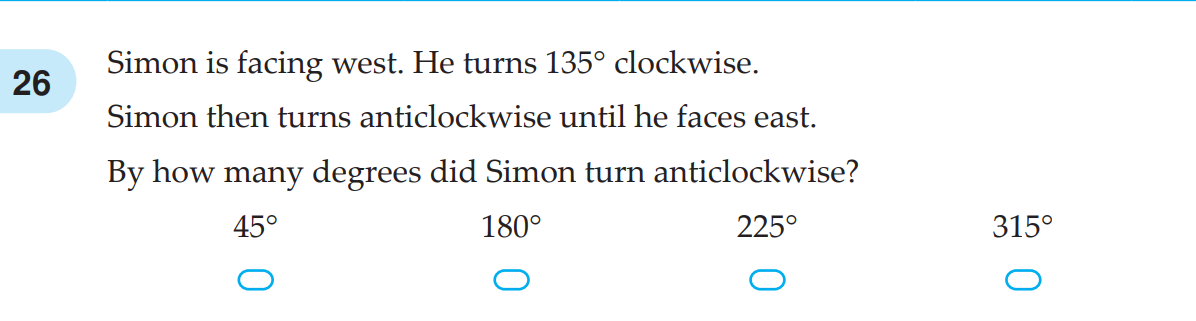 Rotation / Translation
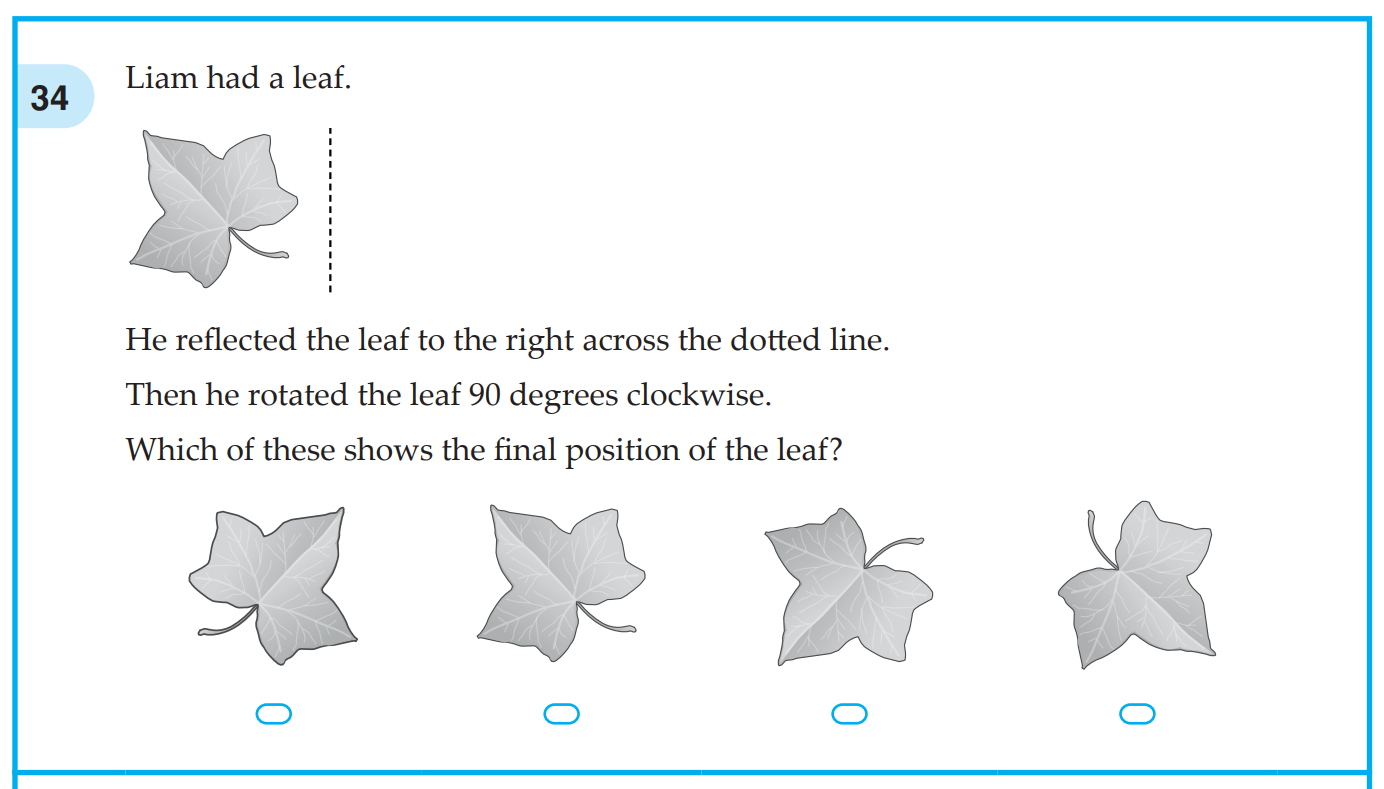 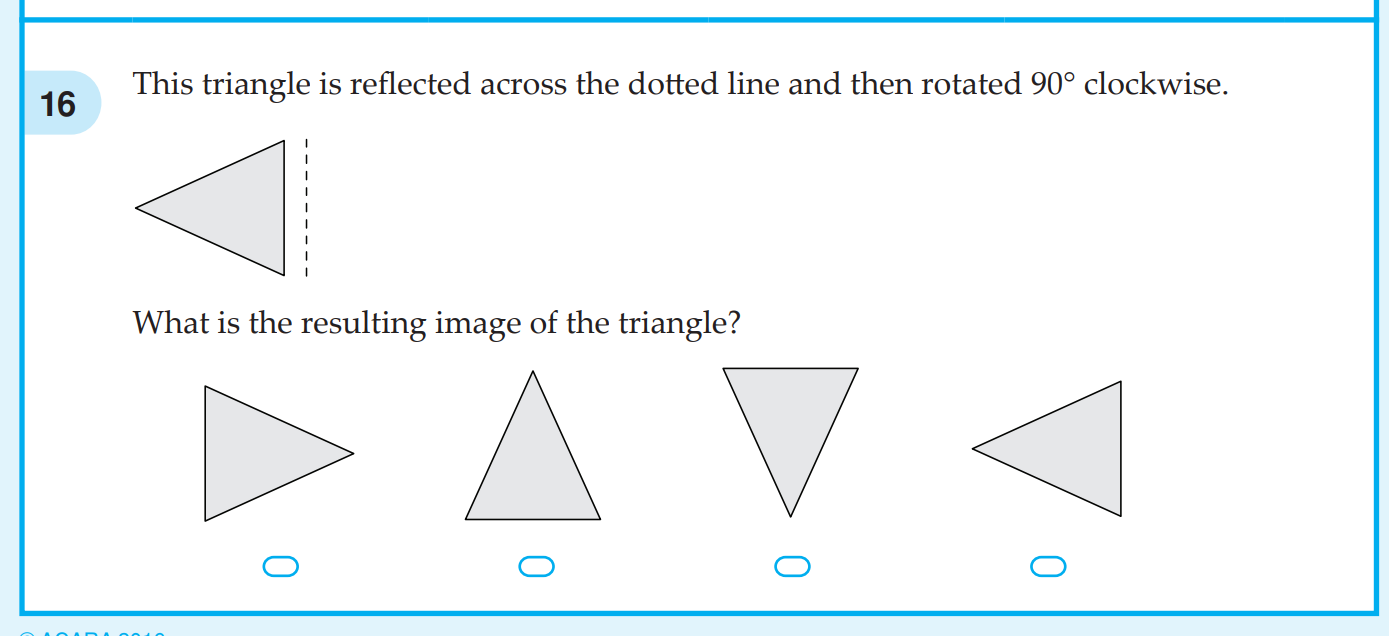 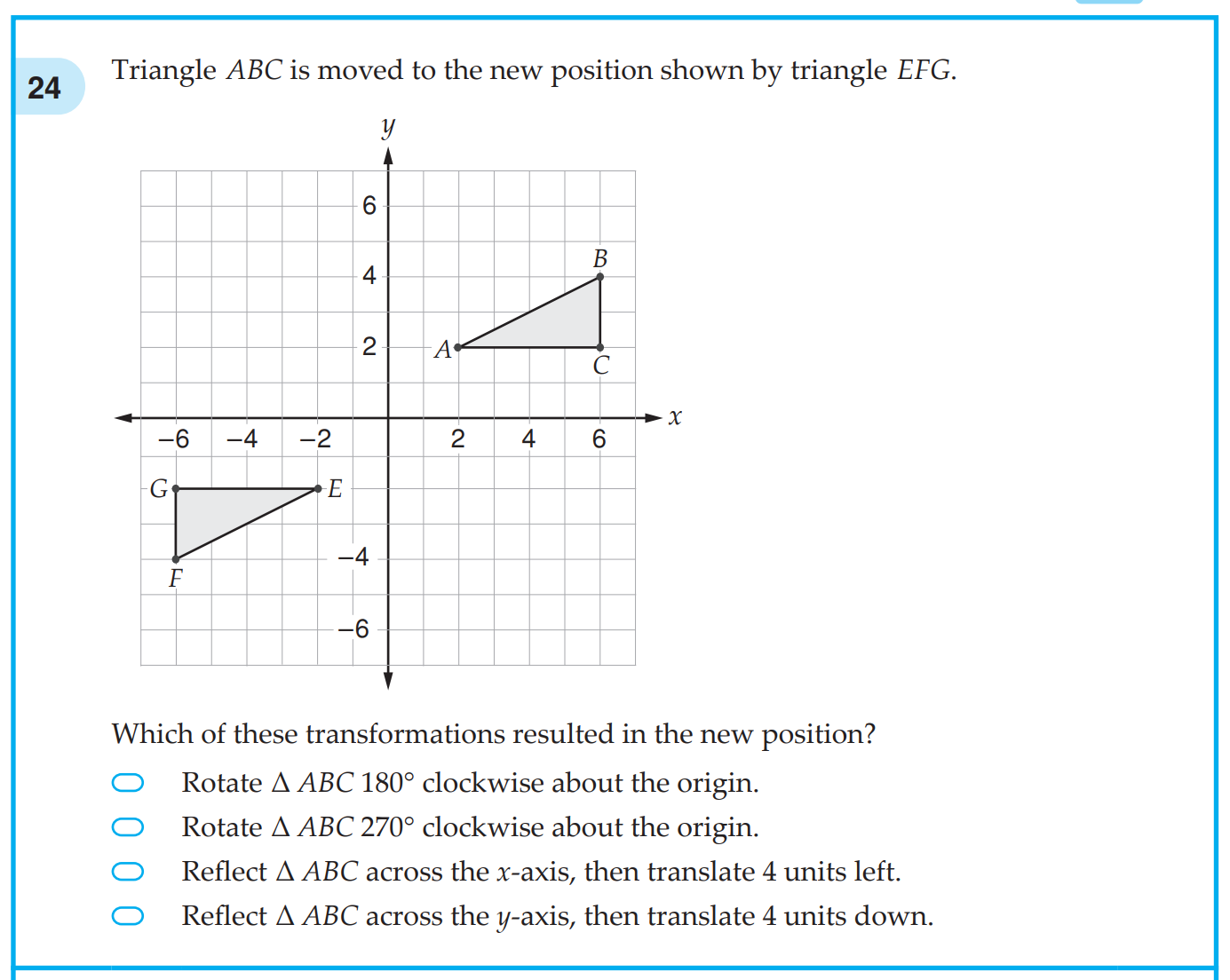 Translation / Rotation
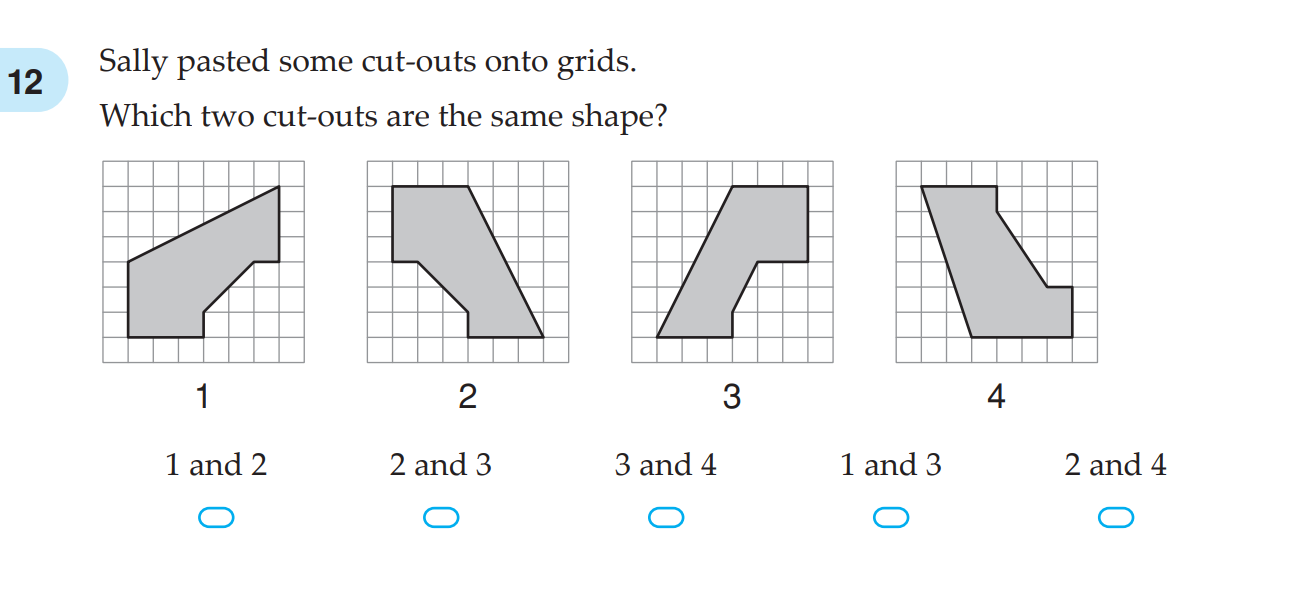 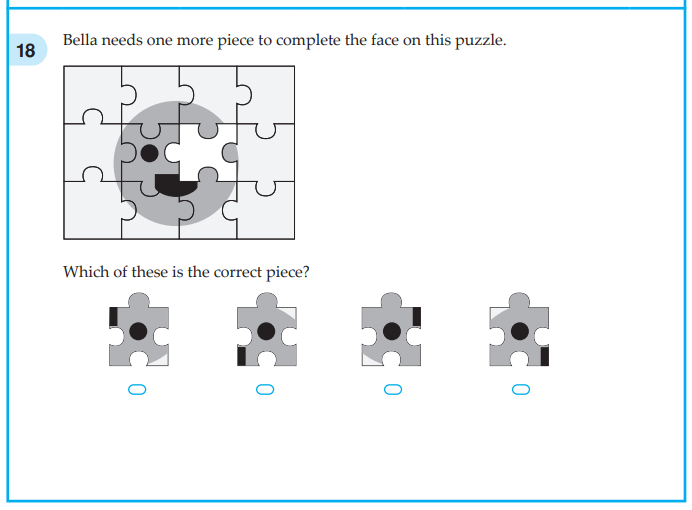 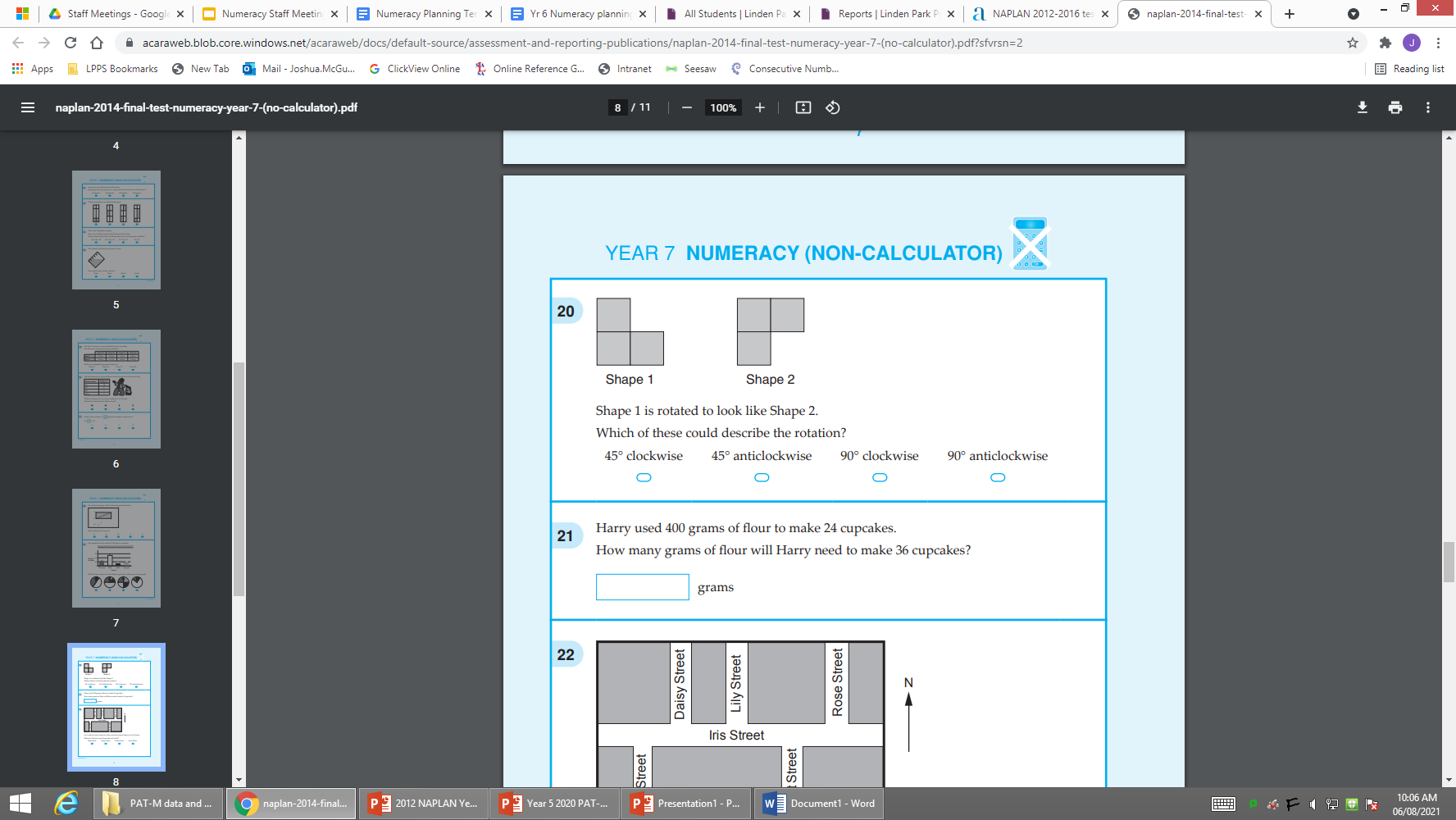 Translation / Symmetry
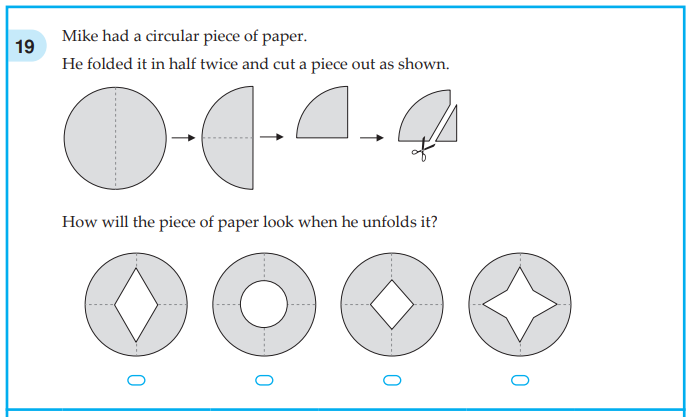 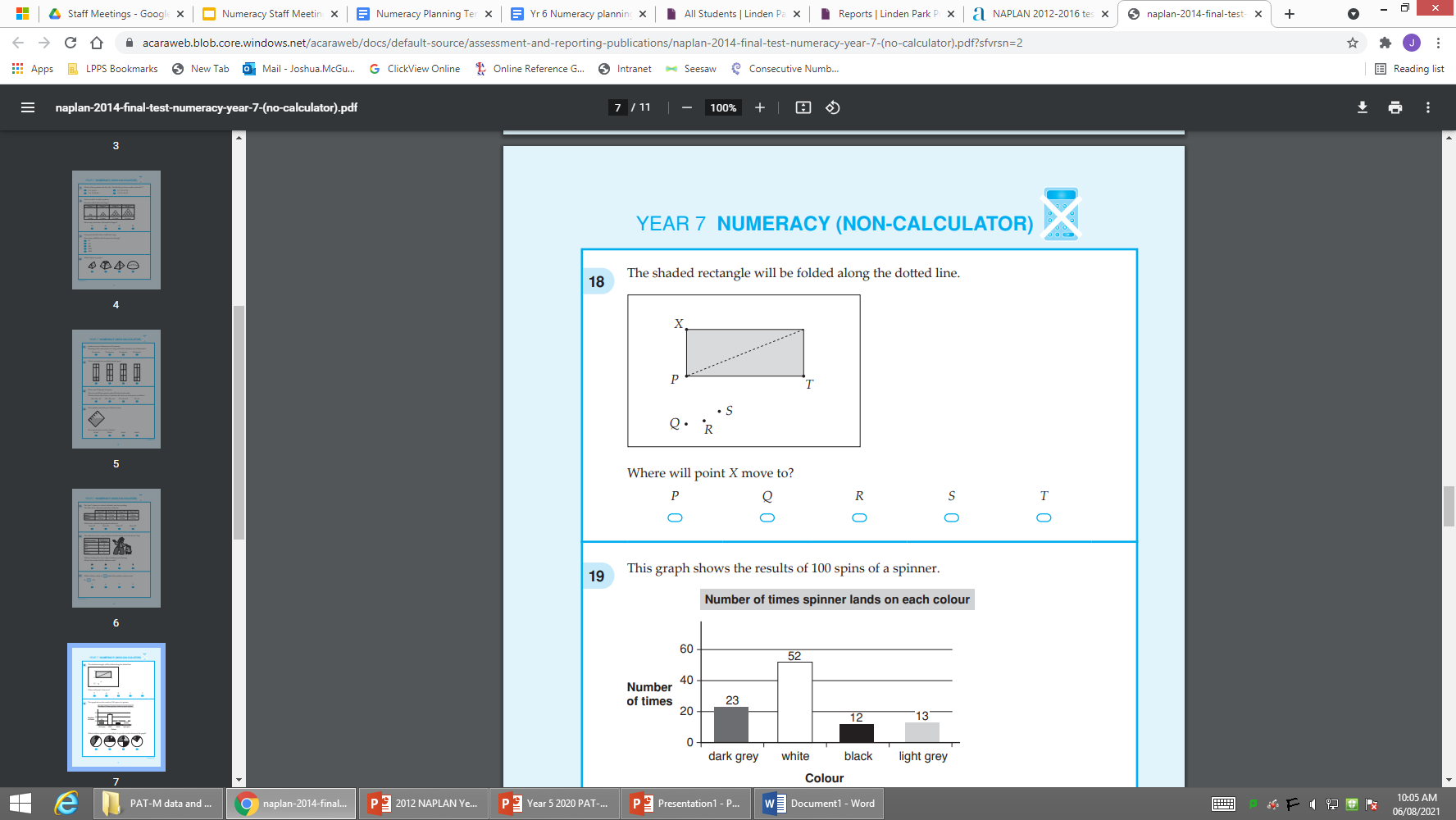 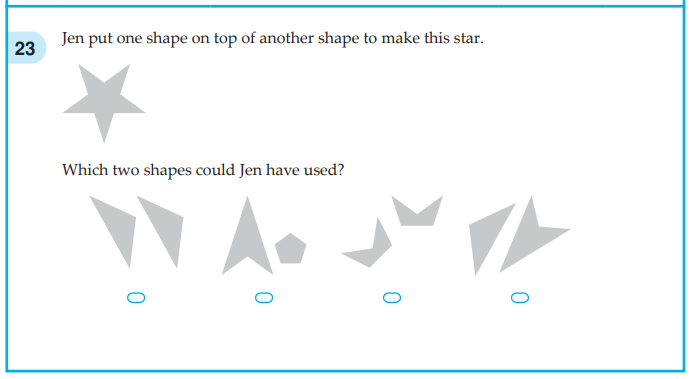